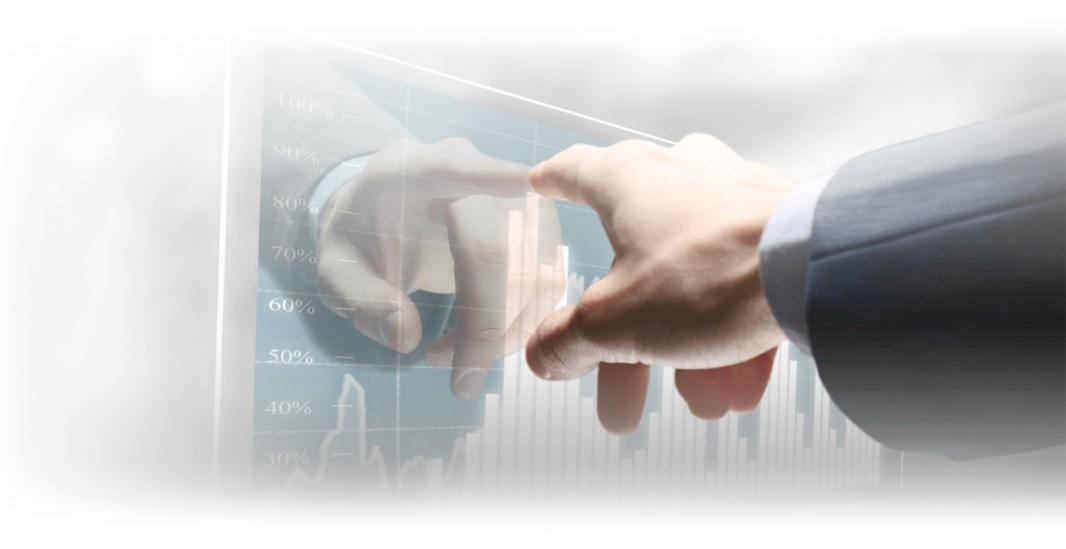 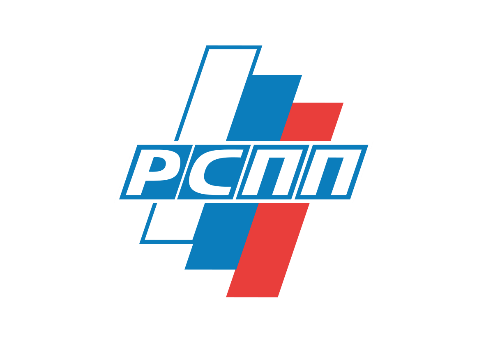 Материалы заседания
06 декабря 2018 г.
Цифровая торговля
Возможности для отечественного бизнеса 
в сегментах B2B и B2G стран СНГ
СОСТАВ РАБОЧЕЙ ГРУППЫ «ЦИФРОВАЯ ТОРГОВЛЯ»
2-ОЕ ПОЛУГОДИЕ 2018 ГОДА
НАЧАЛО 2018 ГОДА
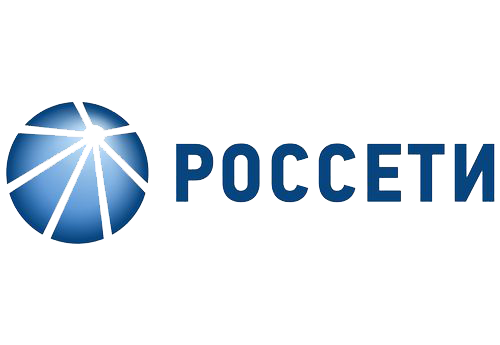 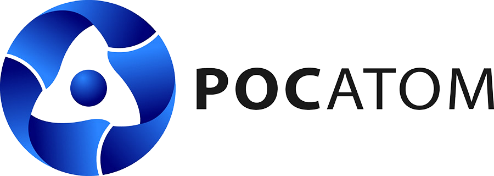 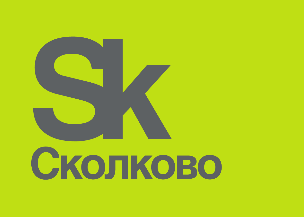 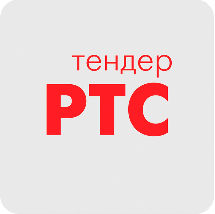 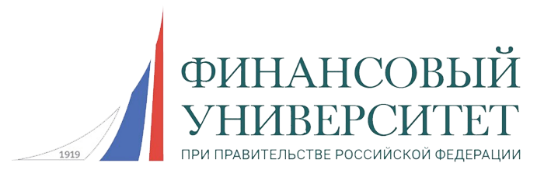 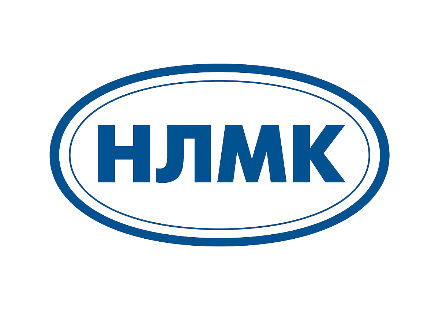 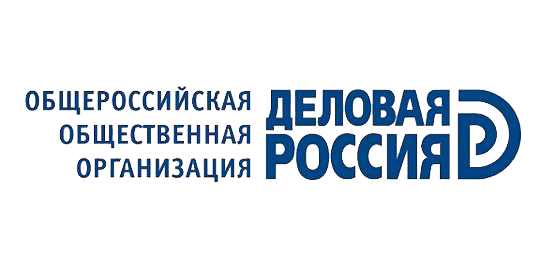 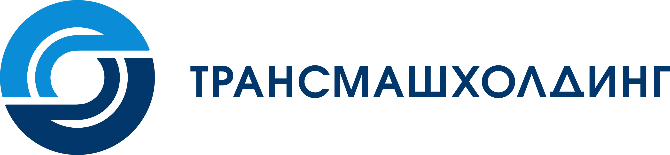 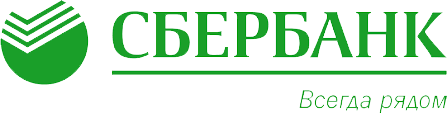 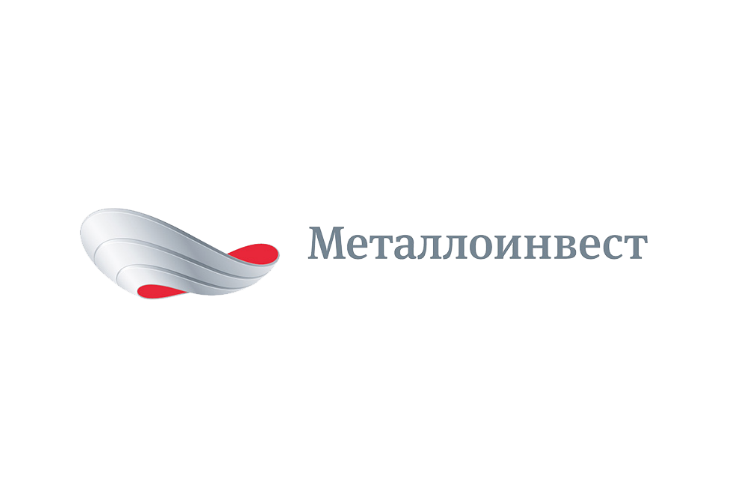 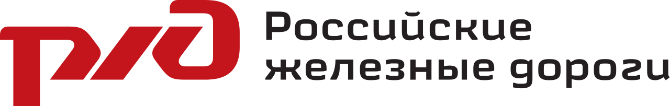 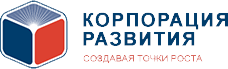 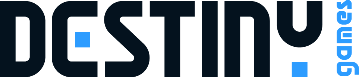 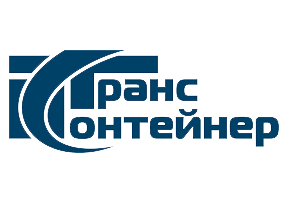 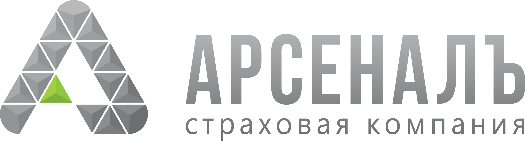 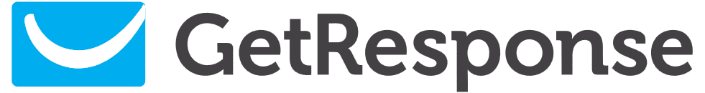 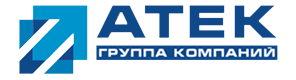 В ТЕЧЕНИЕ 2018 Г. СОСТАВ РАБОЧЕЙ ГРУППЫ УВЕЛИЧИЛСЯ БОЛЕЕ ЧЕМ В 2 РАЗА
АКТИВНОСТИ РАБОЧЕЙ ГРУППЫ В 2018 ГОДУ
МАЙ
ПРОВЕДЕНА РАБОЧАЯ ВСТРЕЧА С ПРЕДСТАВИТЕЛЯМИ РЕСПУБЛИКИ БЕЛАРУСЬ
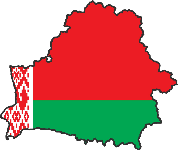 Принято решение о создании единой витрины торгов
ОКТЯБРЬ
ПРОВЕДЕНА РАБОЧАЯ ВСТРЕЧА С ПРЕДСТАВИТЕЛЯМИ РЕСПУБЛИКИ КОРЕЯ
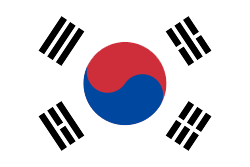 Прорабатывается вопрос о продвижении товаров отечественных производителей
на рынки Республики Корея
ОКТЯБРЬ
ПРОВЕДЕНО ЗАСЕДАНИЕ РАБОЧЕЙ ГРУППЫ «ЦИФРОВАЯ ТОРГОВЛЯ»
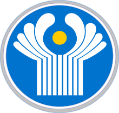 Приняты решения о расширении доступа отечественного бизнеса к В2В и В2G секторам экономик стран СНГ в формате электронной торговли, об оптимизации корпоративных закупочных процессов с применением инновационных цифровых отечественных разработок, о совершенствовании законодательного регулирования электронной торговли. Изучены тренды в развитии международной электронной торговли в формате маркетплейсов
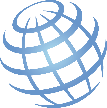 Активности группы в 2018 году были сконцентрированы вокруг проблематики развития электронных форм торговли на территории стран снг и за их пределами
ВЫЯВЛЕННЫЕ ПРОБЛЕМЫ
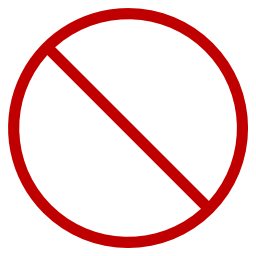 Невозможность участия отечественных компаний в международных тендерах, в связи с тем, что при организации ВТО(WTO) существует соглашение по госзаказу. Пока Россия не входила в ассоциацию этого соглашения (Government Procurement Agreement: GPA)
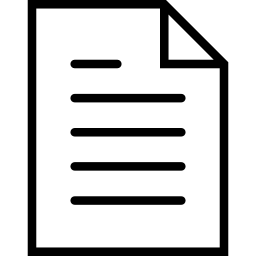 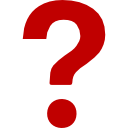 Низкая информированность поставщиков о потребностях
зарубежных заказчиков
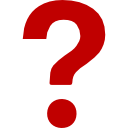 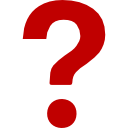 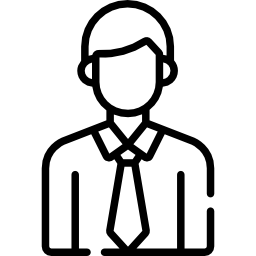 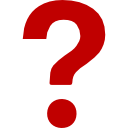 Низкая осведомленность о требованиях, предъявляемых к поставщикам (как правильно составить заявку, 
как подать заявку и т. п.)
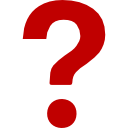 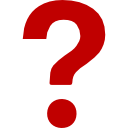 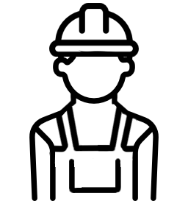 АКТУАЛЬНЫЕ ТРЕНДЫ В ЦИФРОВОЙ ТОРГОВЛЕ
КОНТРОЛЬ ИСПОЛНЕНИЯ
ДОГОВОРОВ
РАЗВИТИЕ ТОРГОВЫХ ПЛАТФОРМ
В ФОРМАТЕ МАРКЕТПЛЕЙСОВ
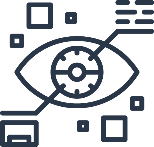 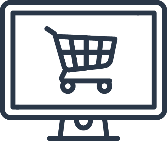 Контроль качества, целевого характера использования средств, анализ
и обоснование закупочных цен
Лучшее предложение для заказчика
в нужный момент времени
ТРАНСГРАНИЧНАЯ
ЭЛЕКТРОННАЯ ПОДПИСЬ
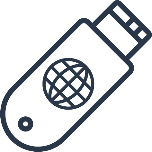 PUNCHOUT-КАТАЛОГИ
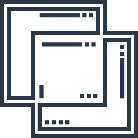 Интеграция витрин предложения поставщиков в закупочные системы заказчиков
Стирание региональных ограничений
по использованию ЭП
ПЛАНЫ ГРУППЫ НА СЛЕДУЮЩИЙ ГОД
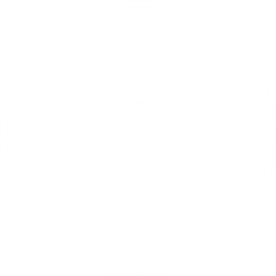 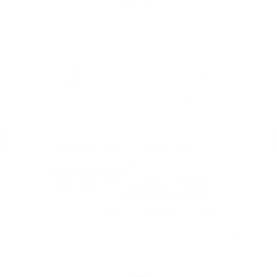 Дальнейшее расширение
рабочей группы, привлечение
новых членов
Взаимодействие с АО
«Российский экспортный центр»
Создание отечественного маркетплейса для продвижения российских товаров
на зарубежные рынки
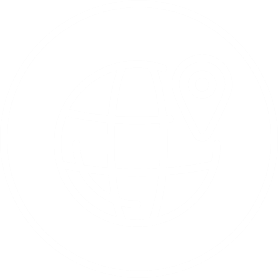 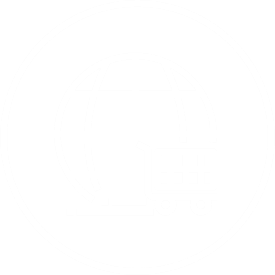 Рабочая поездка в Корею
Создание дорожной карты
по продвижению отечественных товаров на рынки Белоруссии, Кореи, Казахстана
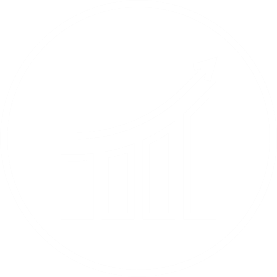 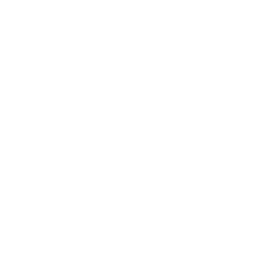 Запуск единой витрины торгов 
Россия-Белоруссия-Казахстан